ホームポジションで文字を打とう
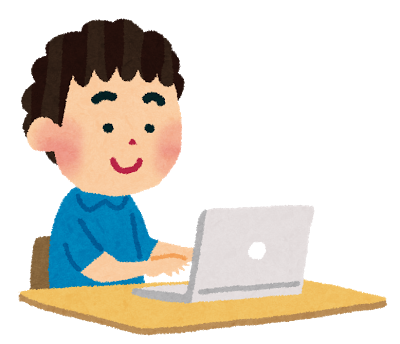 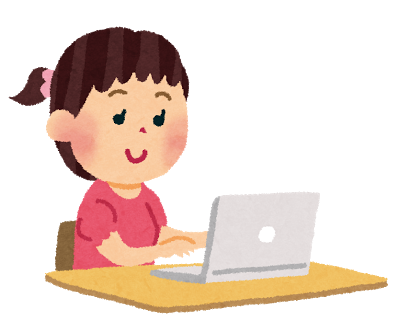 ホームポジションに指をおいてみよう
左手ひとさしゆび・右手ひとさしゆび
指のおきかた
Back
Space
「F（は）」と「J （ま）」
しるしに人さし指
Enter
スペースキーおやゆび
[Speaker Notes: 効果音：TAM Music Factory　http://www.tam-music.com/]
気をつけて！
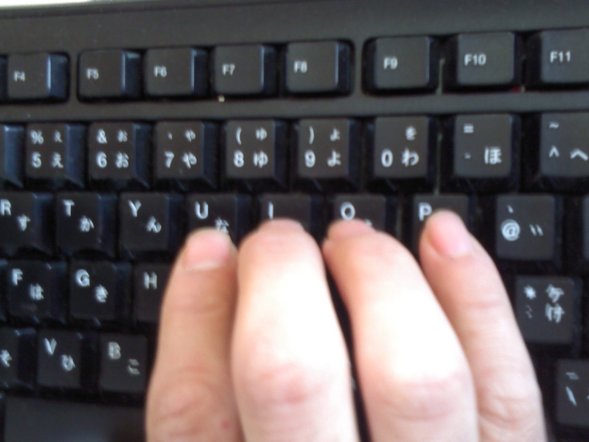 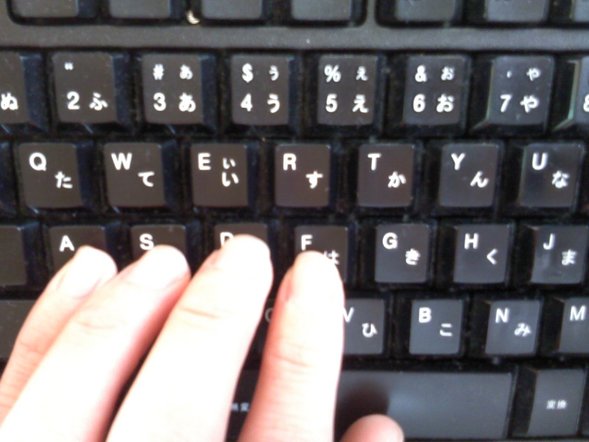 キーボードに指が１つずつのればOK！
これは間違い！
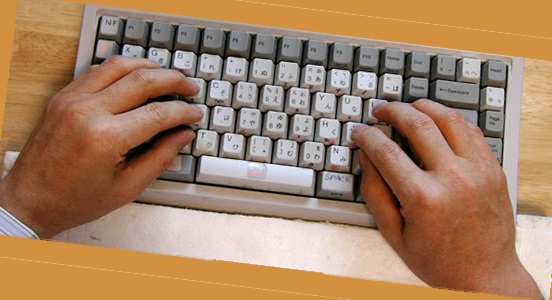 Back
Space
Enter
ローマ字入力をしよう！①
あ    い    う     え    お　  ↓    ↓    ↓    ↓    ↓ A      I      U     E      O
あ行
あ
い
う
え
お
Back
Space
Enter
Ｅ
Ｕ
Ｉ
Ｏ
Ａ
あ行
あ
あ
い
い
う
う
え
え
お
お
Back
Space
Enter
Ｅ
Ｕ
Ｉ
Ｏ
Ａ
[Speaker Notes: 効果音：WEB WAVE LIB 音と声のOnLine素材集　http://www.s-t-t.com/wwl/]
もう一度やってみよう！
あ
あ
い
い
う
う
え
え
お
お
Back
Space
Enter
Ｅ
Ｕ
Ｉ
Ｏ
Ａ
[Speaker Notes: 効果音：WEB WAVE LIB 音と声のOnLine素材集　http://www.s-t-t.com/wwl/]
大事なキーを覚えよう！
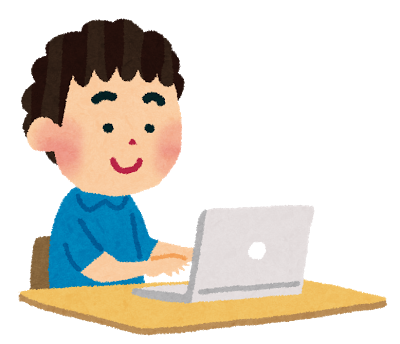 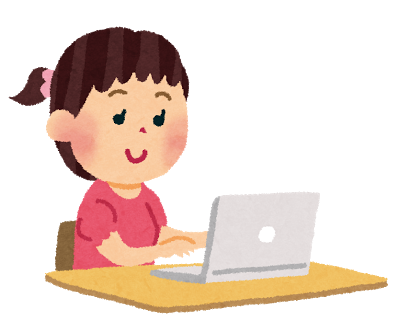 大切なキー【４つ】あります！
①ローマ字入力にしたい！
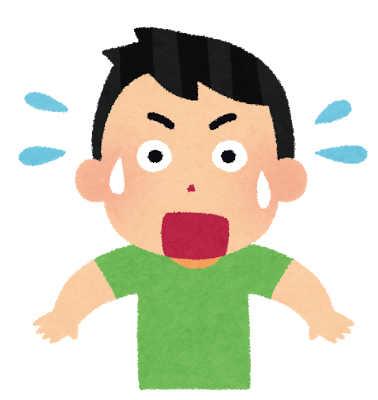 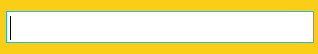 asa
半角･全角キー
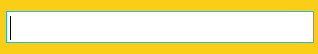 あさ
②打った字を漢字にしたい
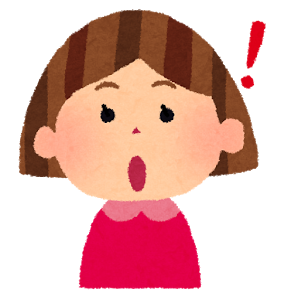 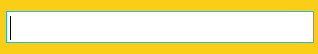 あさ
スペースキー
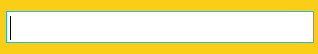 朝
麻
安佐…
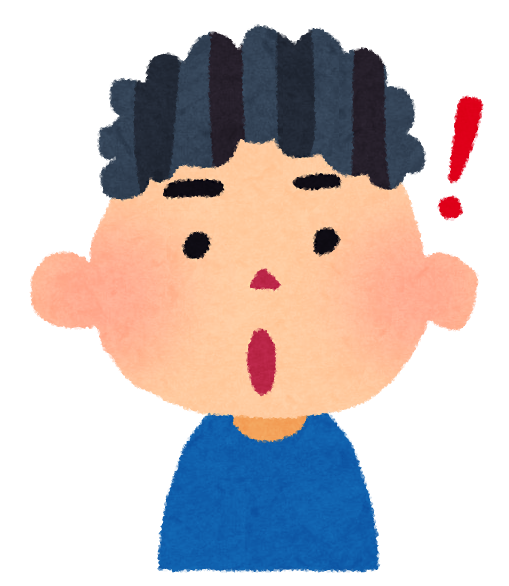 ③漢字を決めたい！
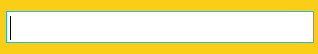 朝
麻
安佐…
エンターキー
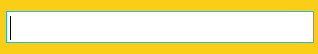 朝
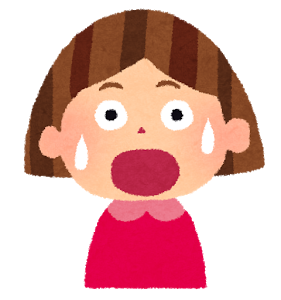 ④　字をまちがえちゃった！
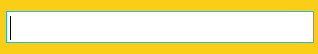 あささ
バックスペースキー
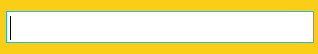 あさ
４つの大切なキー
やればやるほど上手になるよ！
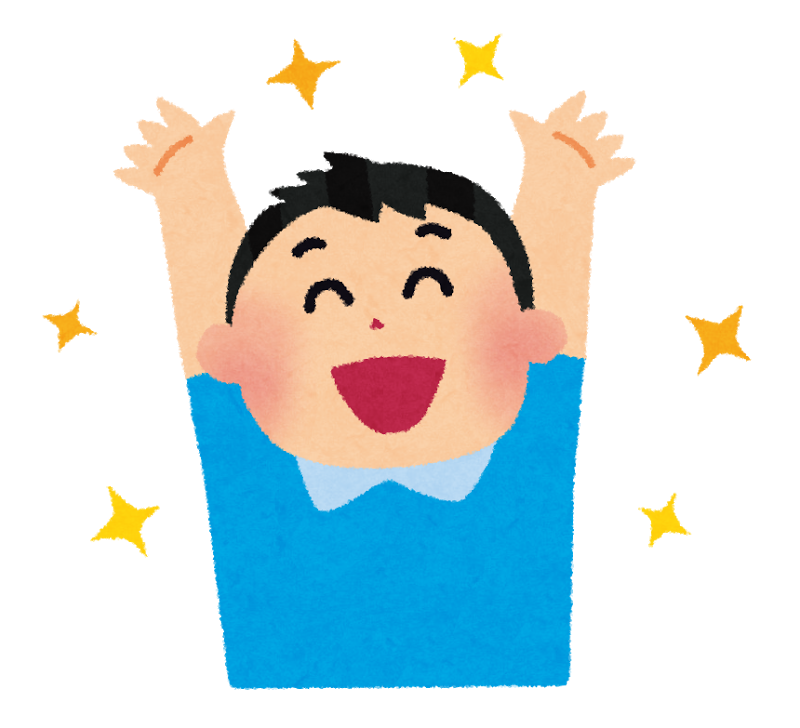 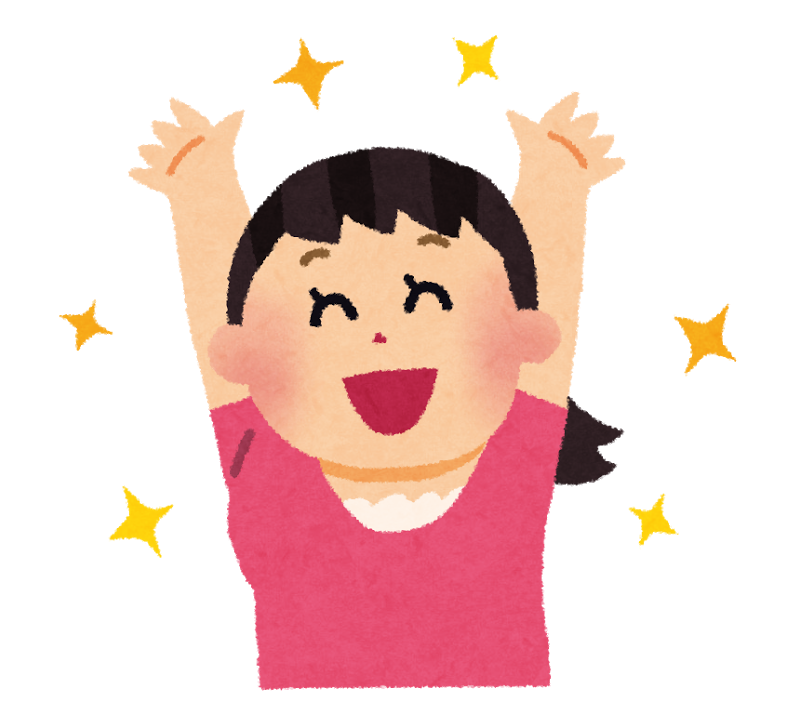